“Turning ideas into plans and plans into actions”
State of New JerseyDepartment of Community AffairsLocal Planning Services
League of Municipalities Conference
NJ Opportunity Zone Navigator
November 13-15, 2018
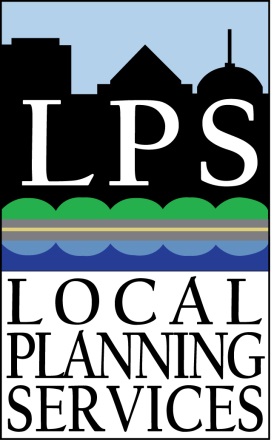 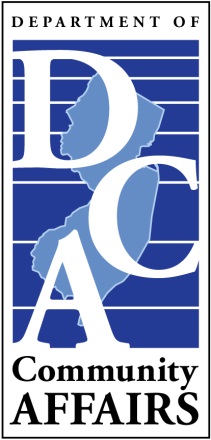 What should you know about your Opportunity Zone(s)
Do you know what the boundaries are for the Opportunity Zone(s) designated in your Municipality?

Are you aware of the assets located in and AROUND the Opportunity Zone?

Are you aware of other incentive areas available in the Opportunity Zone?
The NJ Opportunity Zone Navigator
Things to consider as you develop a plan or strategy
Use the NJ Opportunity Zone Navigator 
To focus on areas ripe for development
Identify where there are incentive areas

Establish a Municipal Opportunity Zone Committee
Who should be involved in planning
Local businesses, potential investors/developers
Municipal officials
Public participation

Analyze zoning and land use regulations, policies, and impediments within the Opportunity Zone
Develop an inventory of shovel ready projects
Streamline development process for efficiency
Example 1- Salem Waterfront, City of Salem
Example 1: Salem Waterfront,City of Salem
Review History, Background, Demographics/Market Analysis, Existing Conditions, and Redevelopment Plan Goals 
A review of applicable State regulations and current zoning regulations in Redevelopment Area 
Developed Redevelopment Area Land Use Concept Plan & Zoning Ordinance
Specific recommendations made by LPS: 
Change permitted uses, bulk standards, and zoning districts
Market Salem and the Waterfront Zone
Continue to be proactive to keep county court facility in the City
Connect the waterfront to the downtown by providing waterfront access to the public
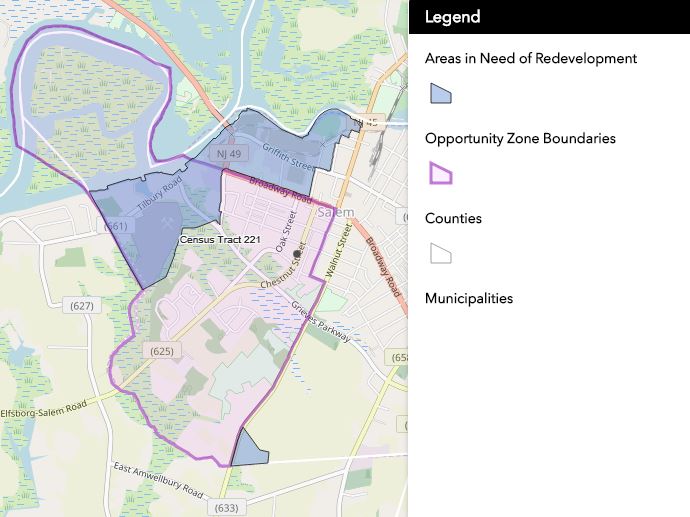 6
Salem
Example 2- Browns Mills, Pemberton Township
Example 2: Browns Mills, Pemberton Township
An analysis of the existing Browns Mills Town Center Redevelopment Area
An evaluation of current demographic and development conditions and trends
A review of applicable State regulations and local zoning and land use regulations
Specific recommendations made by LPS:
Change permitted uses, zoning districts
Redevelop Browns Mills Shopping Center
Identify vacant property for new hotel site
Redevelop property purchased by the Township using UEZ monies
9
Browns Mills
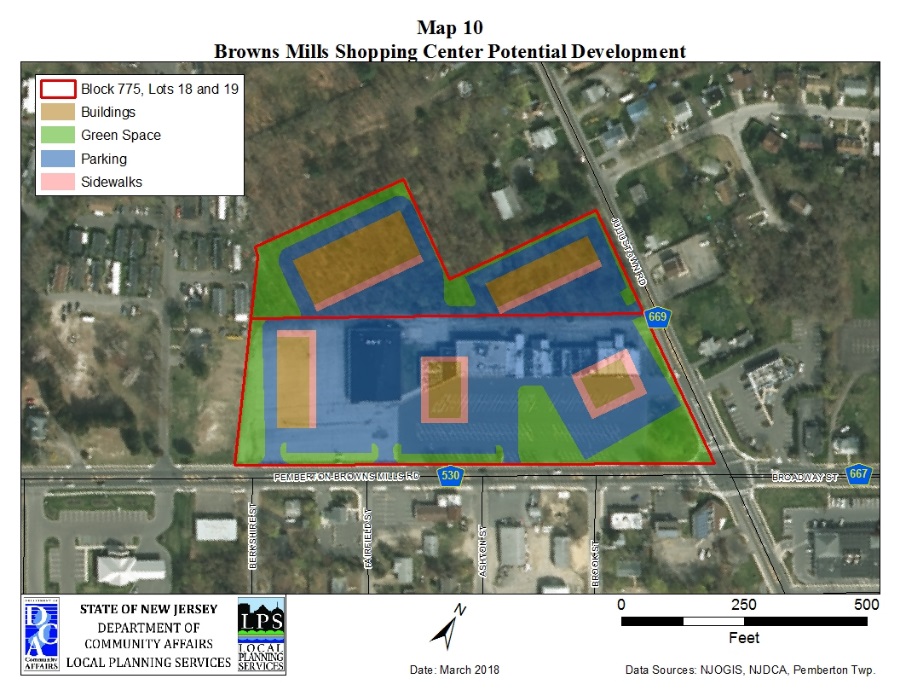 10
Example 3- Central Business District, City of Millville
Example 3:  Central Business District, City of Millville
An evaluation of current demographic and development conditions and trends.
A study of past variances, current zoning regulations and district boundaries.
An analysis of future land use needs based upon pending plans and land use issues.
A review of current Redevelopment Plans
Specific recommendations made by LPS:
Change permitted uses, zoning districts along High Street and Central Bus. District
Redevelop the Millville Airport District
Sunset outdated redevelopment plans
Target underutilized and vacant properties around the Community College
12
Millville
13
If you need assistance:

Local Planning Services (LPS), an office within DCA, works with communities to achieve local land use and planning goals.  As part of DCA’s commitment to provide technical assistance to municipalities, our professional planning staff offers comprehensive planning services at no cost to local governments.
HOW TO GET STARTED
Please contact us or our Director to discuss your planning needs:
Sean Thompson
(609) 292-1716
Email: LPSmail@dca.nj.gov

Speak with a LPS Representative:
Maria Connolly, Geoffrey Gray-Cornelius, 
Tom Stanuikynas, Robert Tessier

Application forms, resources and 
additional information can be found on the LPS website: www.nj.gov/dca/services/lps
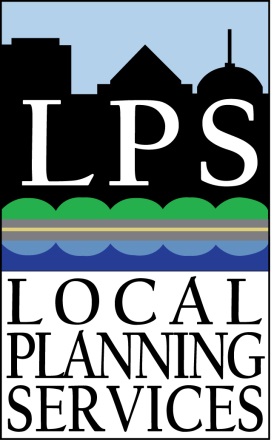 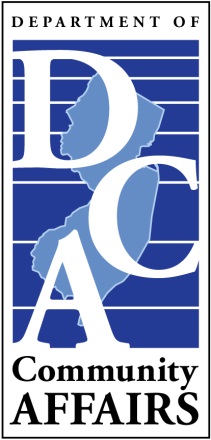